المشروع الفصلي
للمرحلة المتوسطة 
الفصل الدراسي الثاني من العام الدراسي 1441-1442 هـ
محتويات العرض
ثانيا
ثالثا
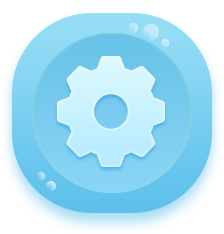 التعريف بالمشروع الفصلي
أولا
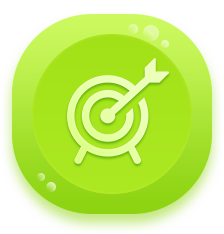 أهداف المشروع الفصلي
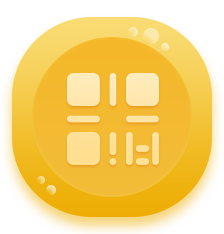 مجالات التربية الفنية
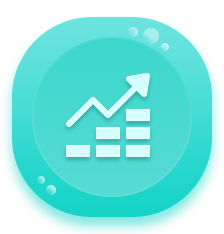 مراحل المشروع الفني
خامسا ً
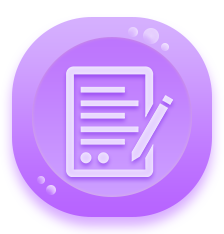 استمارة المشروع الفصلي وطريقة تعبئتها
رابعا ً
ما هو المشروع الفصلي ؟
هو مشروع فني ينفذه الطلاب في نهاية الفصل الدراسي الأول ، على أن يُنفذ باستراتيجية تدريس مناسبة لإكساب الطلاب مهارات الإبداع مثل الطلاقة، والمرونة، والأصالة، والتفاصيل، ويرفع مستوى الخيال، والحس الجمالي، وحل المشكلات. ويستخدم للوصول إلى الأفكار، والرؤى الجديدة، التي تؤدي إلى الدمج والتأليف بين الأفكار والمعلومات والأدوات والخامات للإنتاج الفني الإبداعي.
أهداف المشروع الفصلي
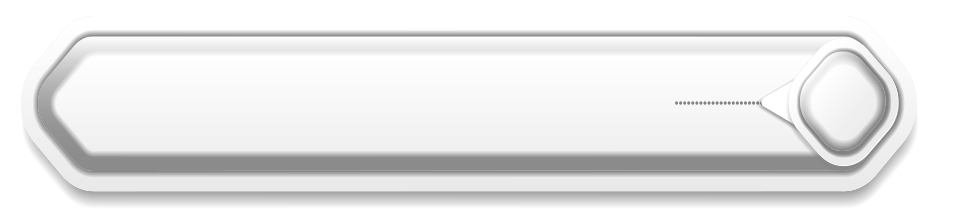 1
تنمية مهارات التفكير الإبداعي لدى الطالب
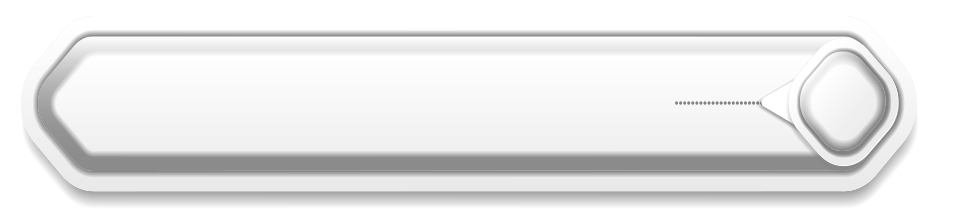 منح الطالب القدرة على اختيار وتوظيف الخامات والأدوات المستخدمة لتنفيذ العمل الفني
2
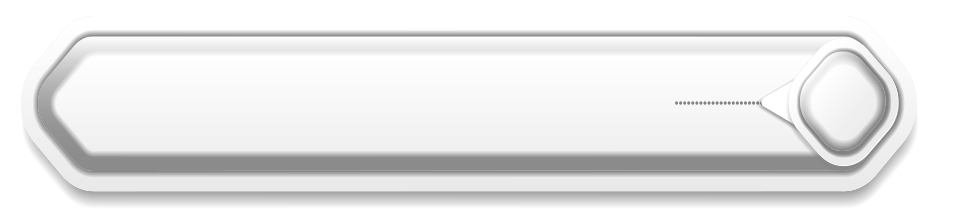 3
تشجيع الطالب على التفكير بطريقة غير مألوفة
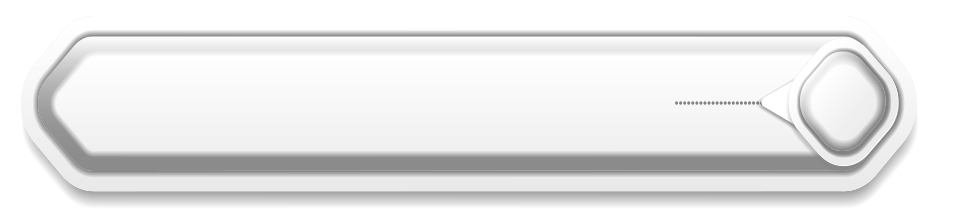 دمج بين المجالات الفنية التي تم دراستها خلال الفصل الدراسي في عمل تصميمات إبداعية ونفعية مستدامة ذات طبيعة تربوية وجمالية
4
أهداف المشروع الفصلي
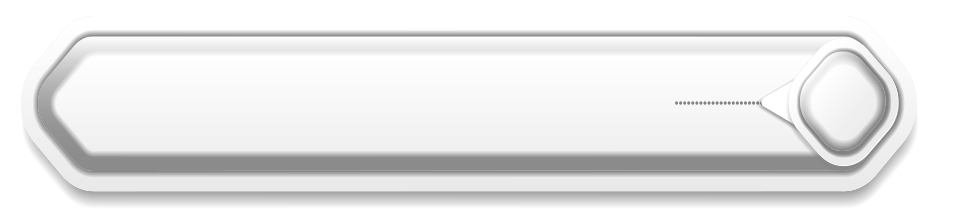 5
تبادل الخبرات الفنية بين الطلاب في المشاريع الفنية الجماعية
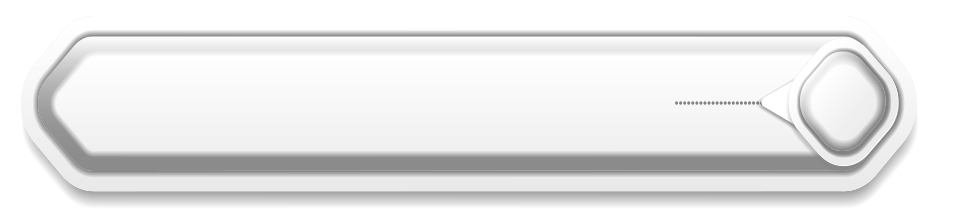 دعم الاتجاهات الإيجابية لدى الطلاب نحو الإبداع والتفكير الإبداعي
6
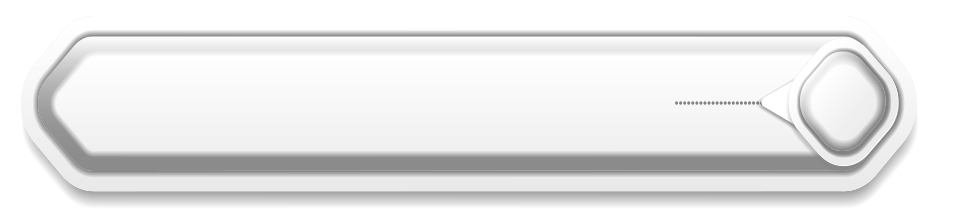 إكساب الطالب القدرة على الإحساس بالمشكلات وتقديم حلول لها بطرائق إبداعية
7
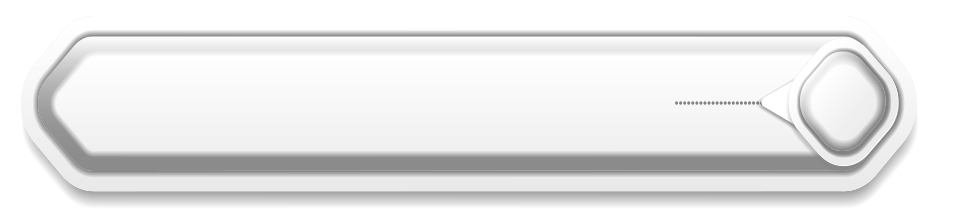 مناقشة العلاقات بين القيم التشكيلية المتوفرة في الأعمال الفنية التي ينتجها الطالب
8
أهداف المشروع الفصلي
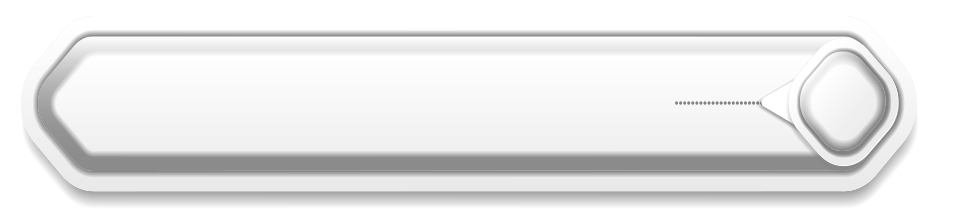 التعبير عن الانفعالات الوجدانية، وملاحظة المعاني التعبيرية في الشكل واللون والتجسيم في العمل الفني.
9
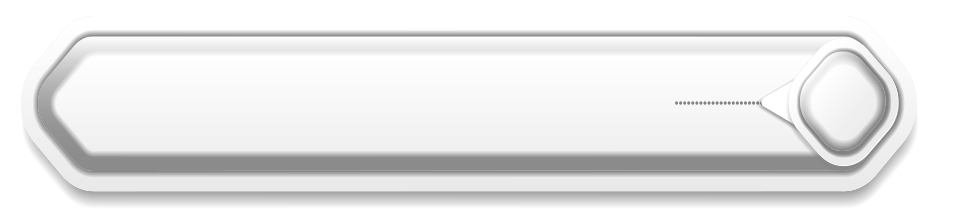 إكساب الطالب مهارات التخطيط والتفكير للمشاريع الفنية
10
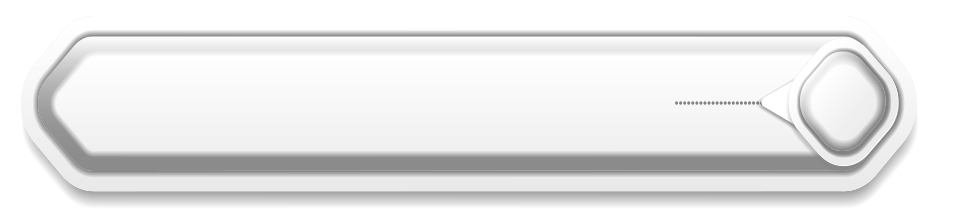 إكساب الطالب القدرة على التشكيل بالخامات المتعددة في الإنتاج الفني
11
مجالات التربية الفنية
مجال أشغال الخشب
مجال أشغال المعادن
مجال الخزف
مجال النسيج
مجال الطباعة
مجال الزخرفة
مجال الرسم
07
06
05
04
03
02
01
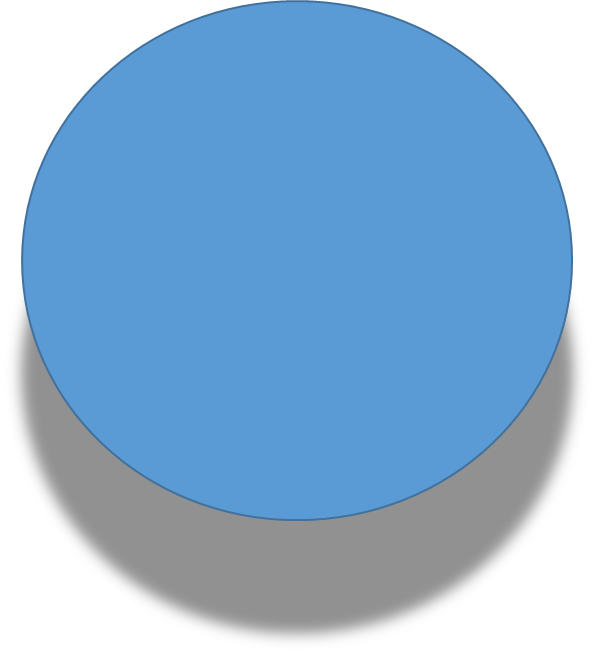 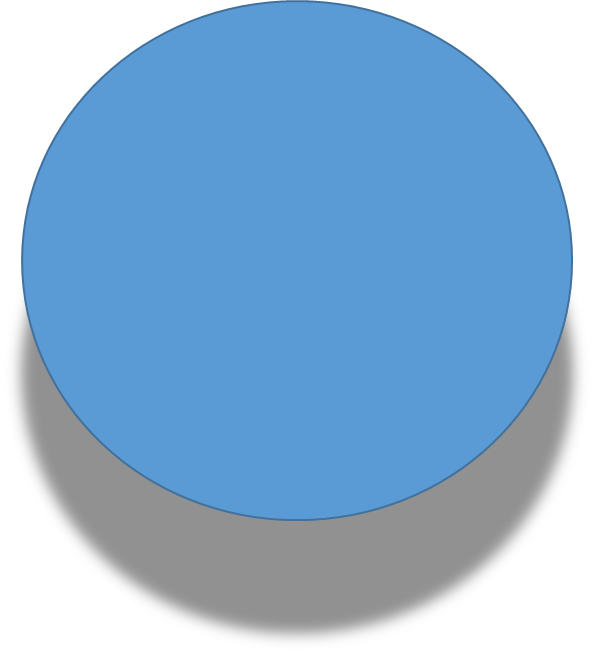 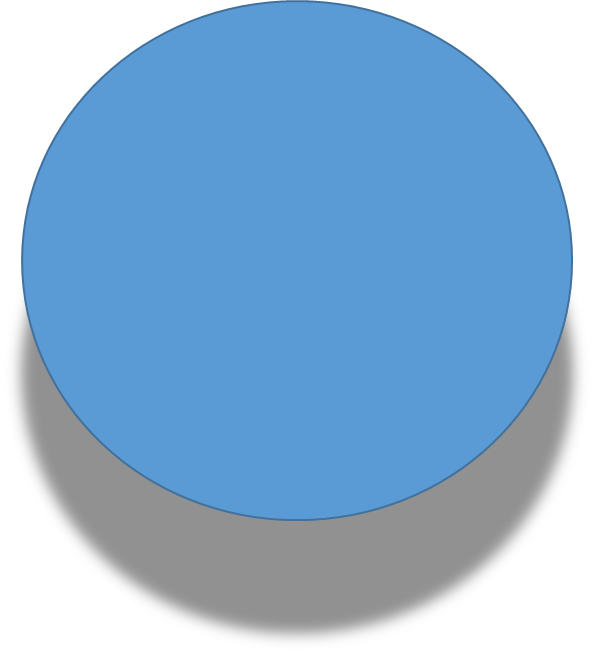 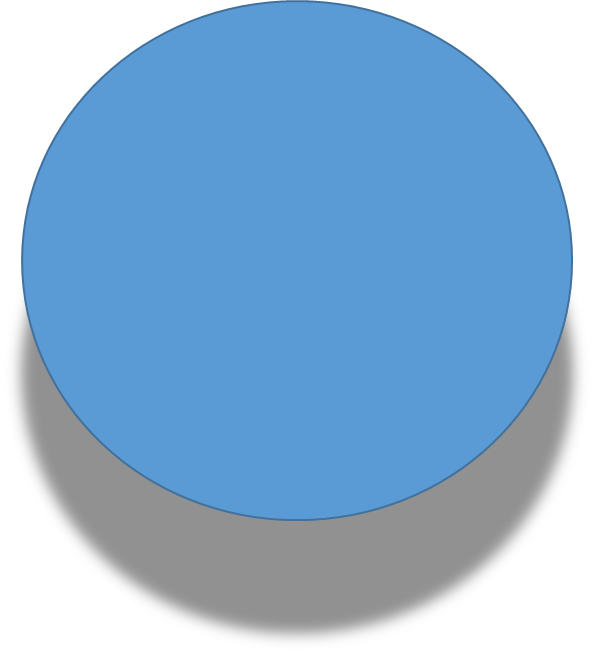 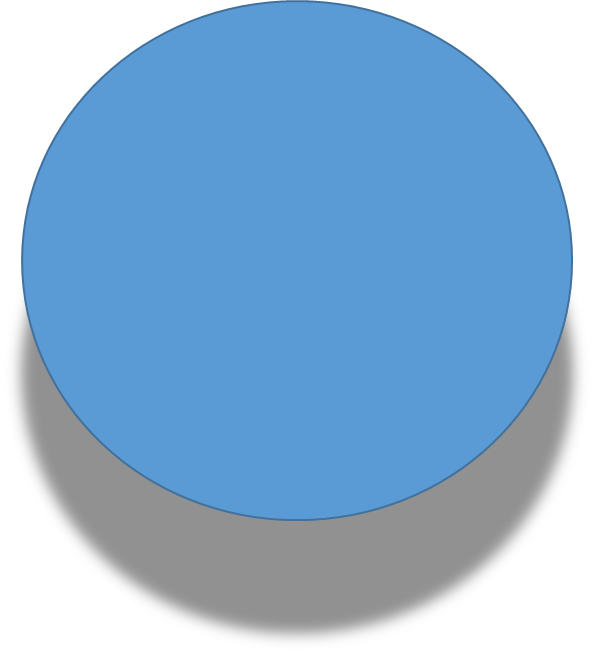 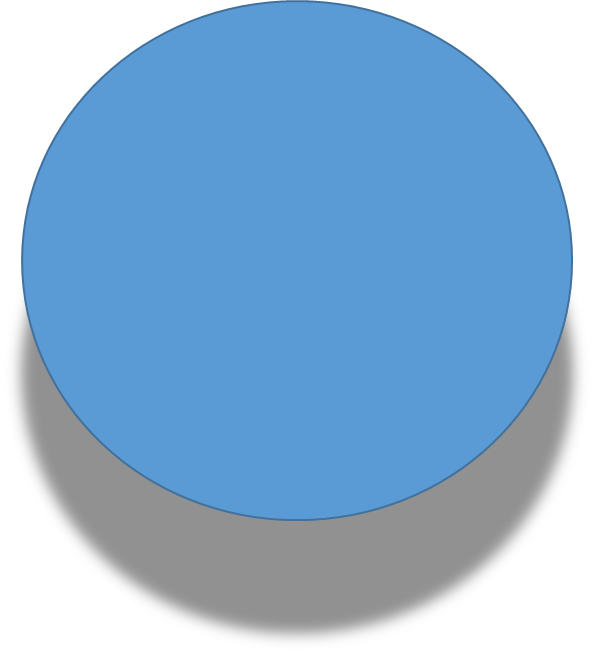 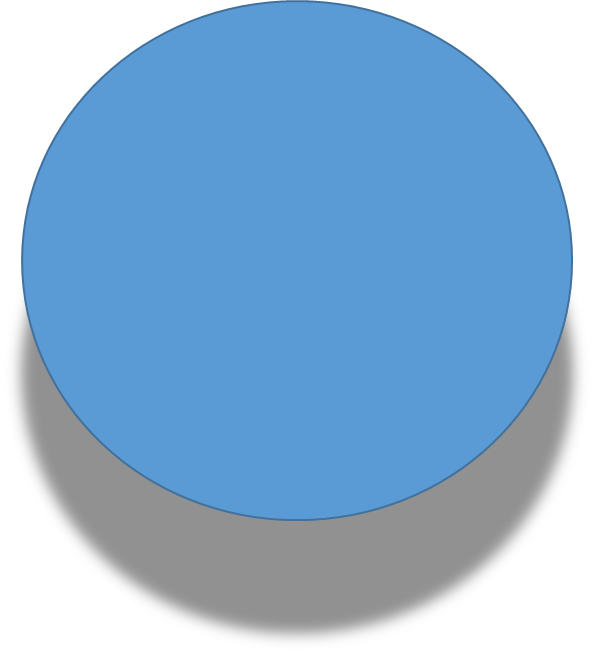 مراحل المشروع الفصلي
3
2
1
مرحلة
الإعداد
مرحلة
التنفيذ
مرحلة
التقييم
مرحلة الإعداد
في هذه المرحلة يتمّ وضع الإطار العام للمشروع من خلال التخطيط المسبق والتحضير له
ففي هذه المرحلة يتم اختيار المجال الفني للمشروع وتحديد معالمه 

والإعداد يعتبر أساس المشروع ، لأن نجاحه يعتمد على التخطيط السليم له ، والتخطيط الخالي من الأخطاء يساهم في تنفيذ المشروع بشكل صحيح .
خطوات مرحلة الإعداد
اختيار المجال  ( مع الإمكان اختيار أكثر من مجال وحتى دمجها )
تحديد معالم المشروع ورسم تخطيط أولي له أو ما يسمى كروكي
تجهيز الأدوات والخامات اللازمة لتنفيذ المشروع
مرحلة التنفيذ
وفيها يتم تنفيذ المشروع حسب ما خُطط له في مرحلة الإعداد ، حتى ينتقل المشروع للمرحلة القادمة
خطوات مرحلة التنفيذ
العمل على إنجاز المشروع 
إخراج المشروع ووضع اللمسات الأخيرة عليه
مرحلة التقييم
وهي المرحلة النهائية وفيها يتم تقييم المشروع ، وتقديم التوصيات إن لزم الأمر .
خطوات مرحلة التقييم
تقييم المشروع
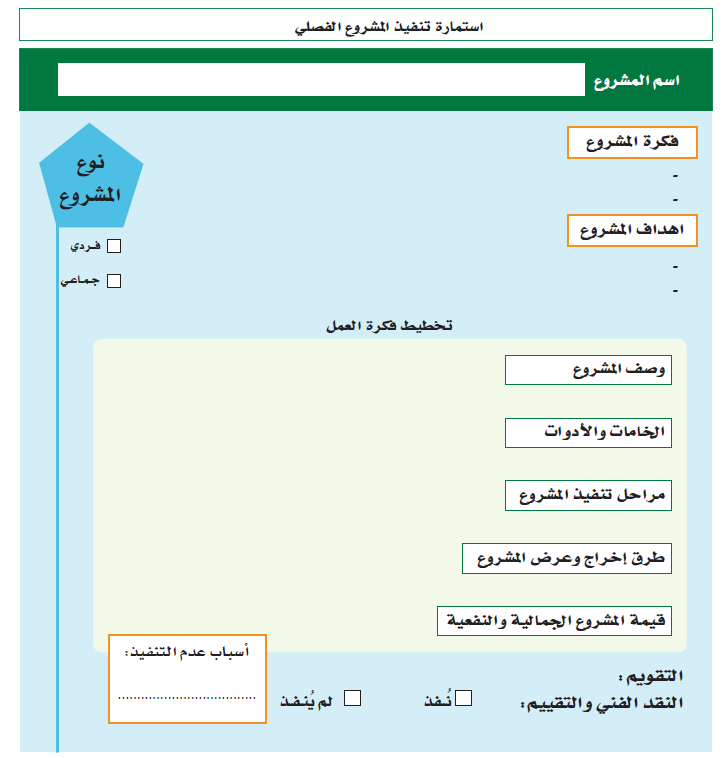 استمارة المشروع
استمارة المشروع
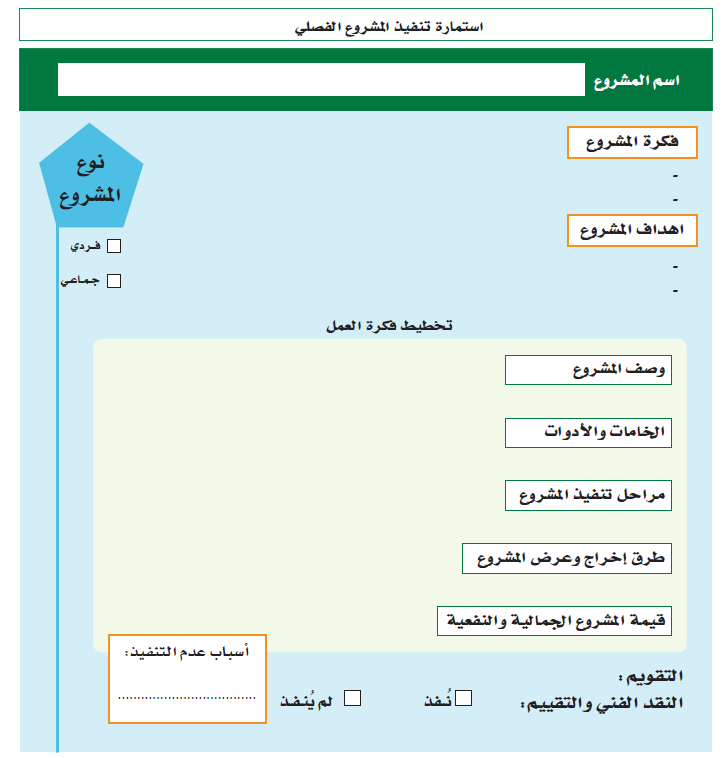 هنا يكتب اسم المشروع مثلا " كولاج خريطة المملكة "
استمارة المشروع
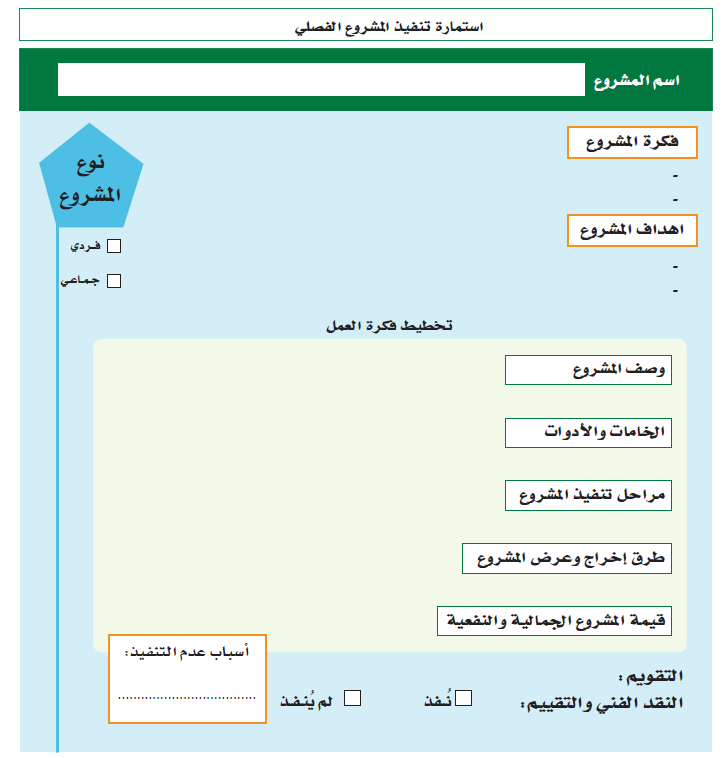 تحديد نوع المشروع أما فردي أو جماعي
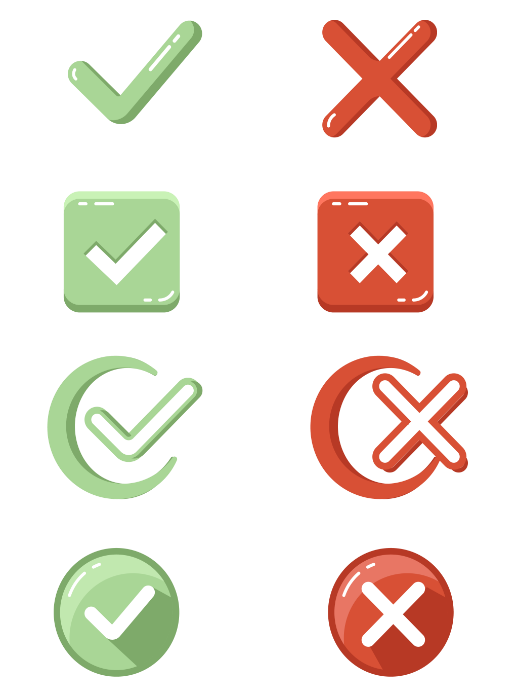 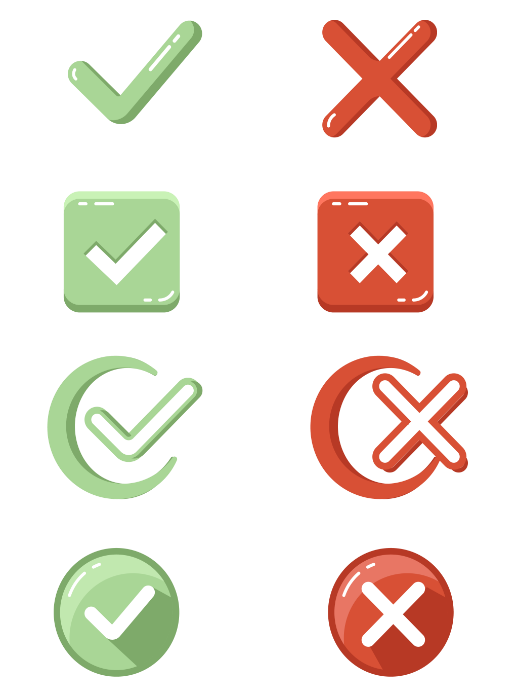 استمارة المشروع
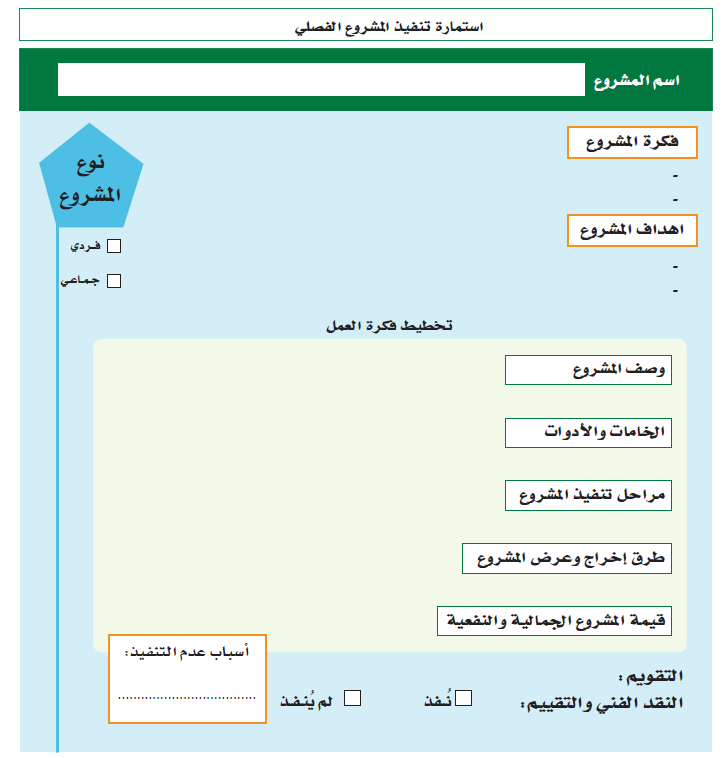 رسم خريطة المملكة على ابلاكاش ولصق صور أهم الشخصيات في تاريخ المملكة في شتى المجالات بطريقة جميلة
استمارة المشروع
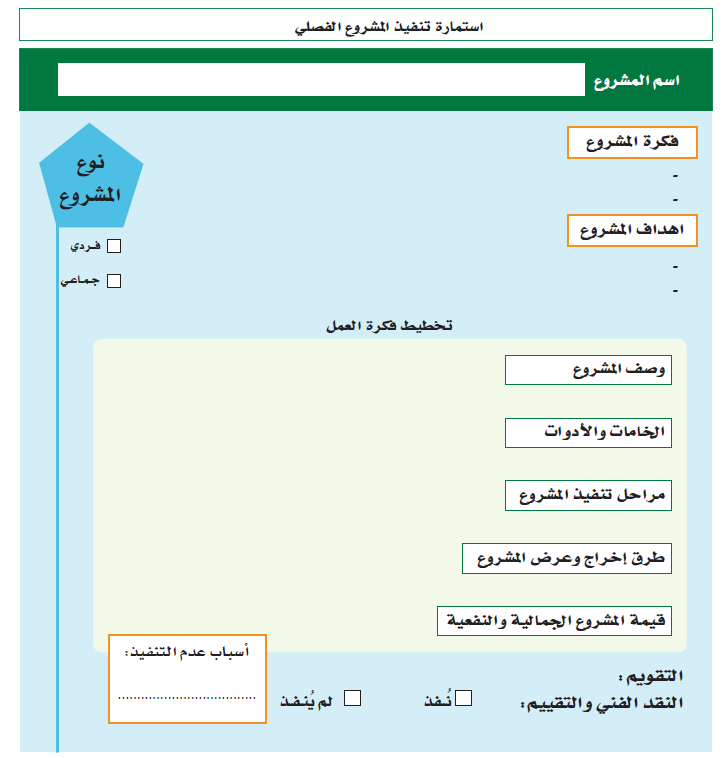 تخليد ذكرى من لهم تأثير في رفع أسهم المملكة في عمل فني
استمارة المشروع
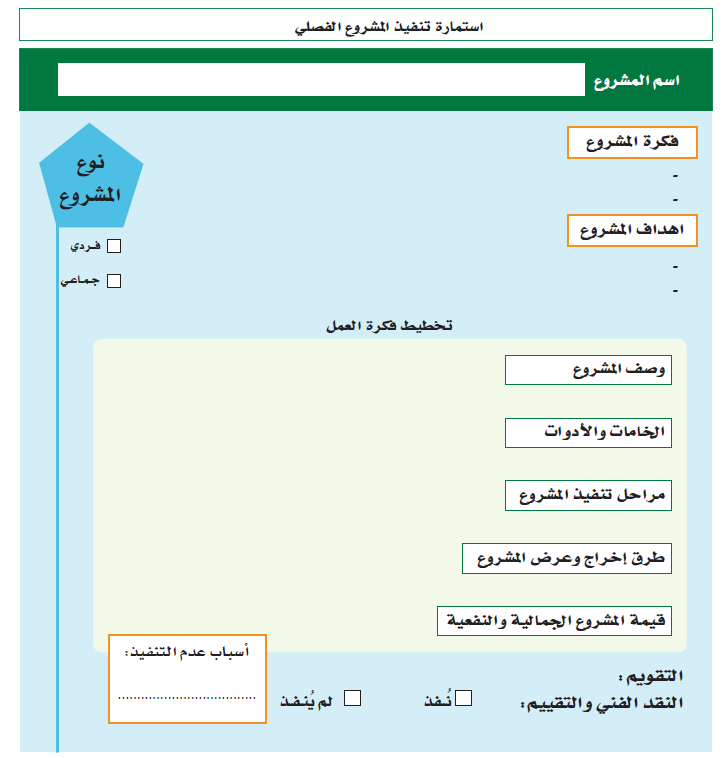 جمع قصاصات من المجلات والجرائد ولصقها على خريطة المملكة
استمارة المشروع
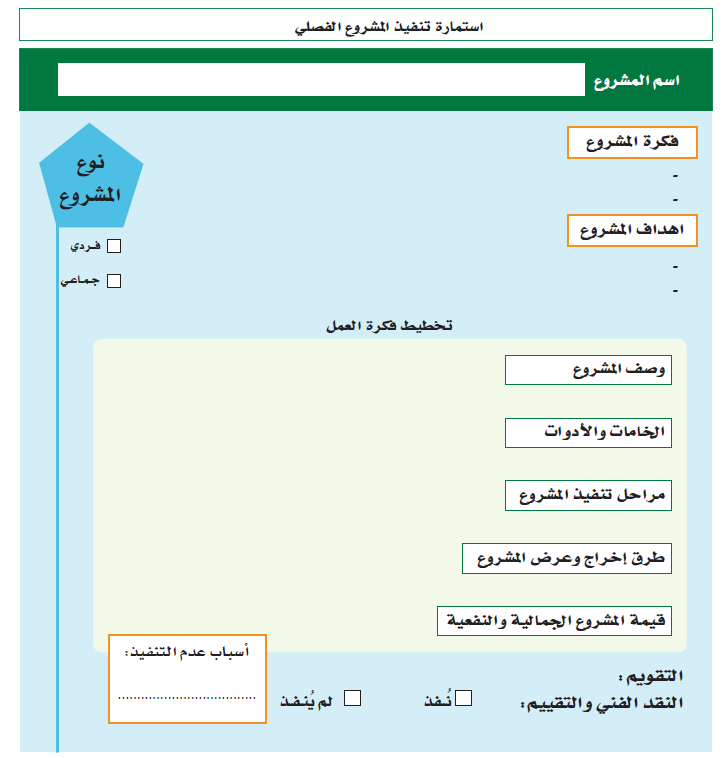 ابلاكاش – مجلات وجرائد – مقص – غراء – معجون ألوان اكريلك
استمارة المشروع
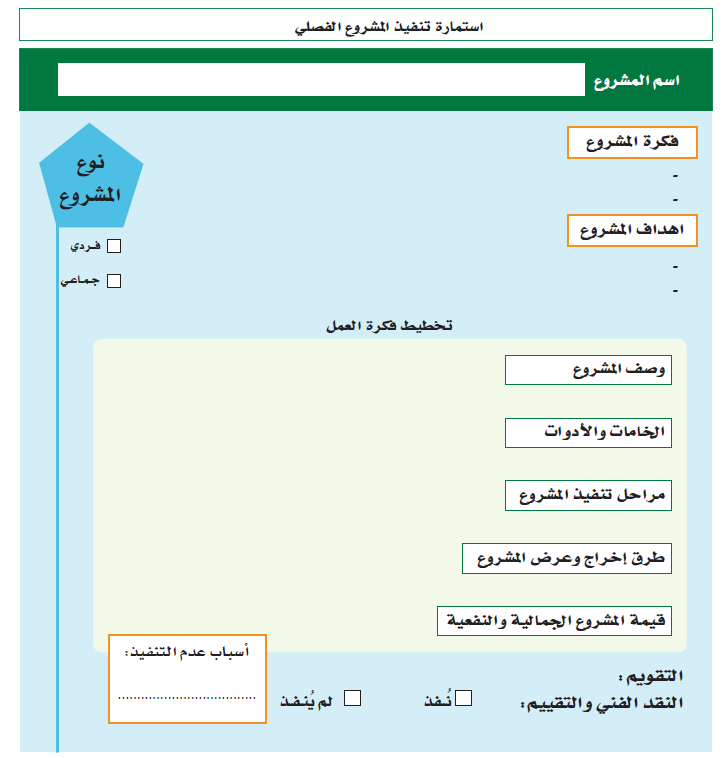 نحدد مراحل المشروع الاعداد والتنفيذ والتقييم 
الاعداد : اعتماد فكرة رسم خريطة المملكة على خشب الابلاكاش ولصق صور اهم الشخصيات المؤثرة في تاريخ المملكة
وتجهيز الأدوات والخامات اللازمة لعمل المشروع
التنفيذ :  نرسم الخريطة ونجهيز أرضيتها بالمعجون ونلون البحر الأحمر والخليج العربي ثم نقص الصور ونلصقها على الخريطة داخل حدود المملكة بطريقة جميلة
استمارة المشروع
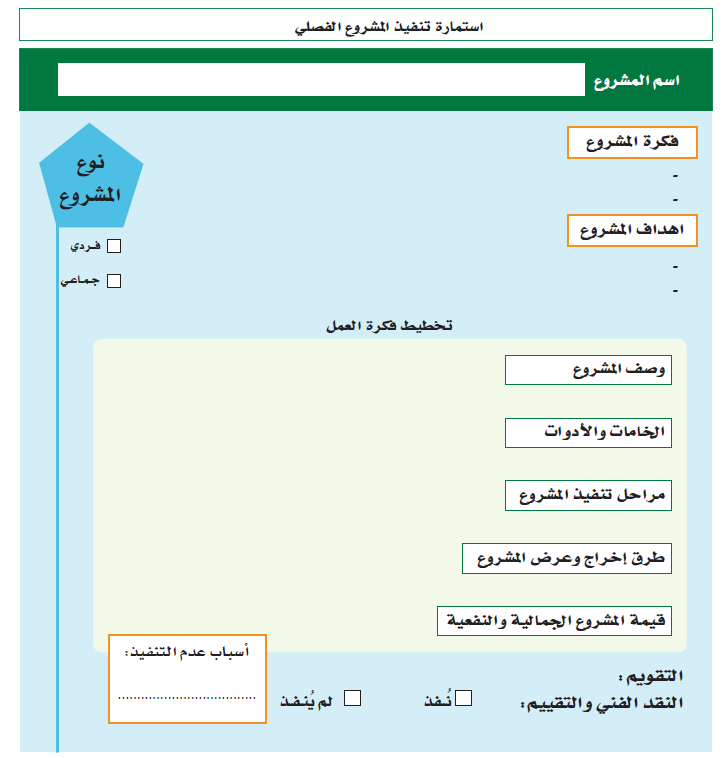 اخراج العمل بشكل لائق بوضع برواز خشبي يناسب العمل 
ثم عرضه في معرض المدرسة أو فنائها أو في مكتب القائد
استمارة المشروع
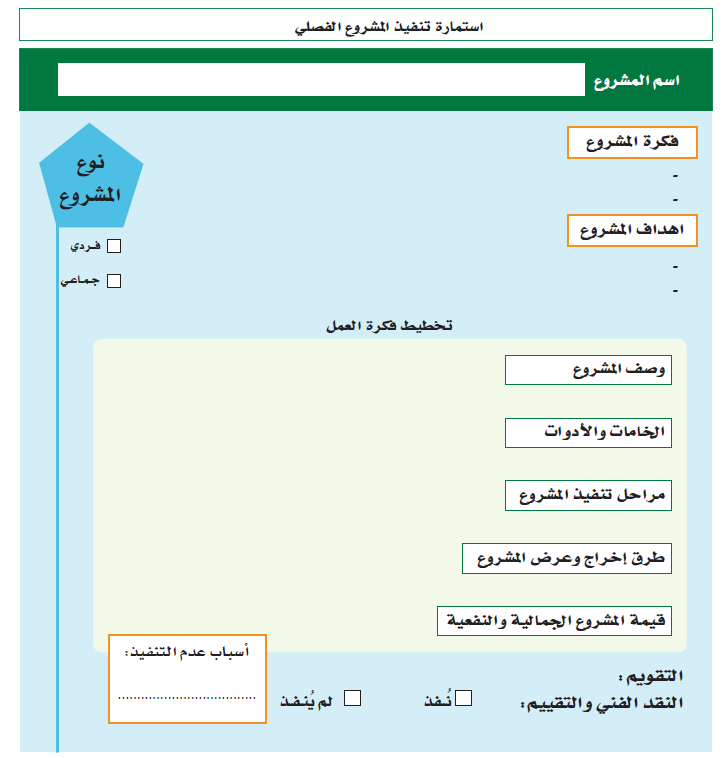 تكمن قيمة المشروع الجمالية في الصور المختارة وطريقة قصها ولصقها داخل حدود الوطن
ويمكن الانتفاع بها في تزيين مكتب القائد أو فناء المدرسة أو المنزل
استمارة المشروع
تعبأ من قبل المعلم
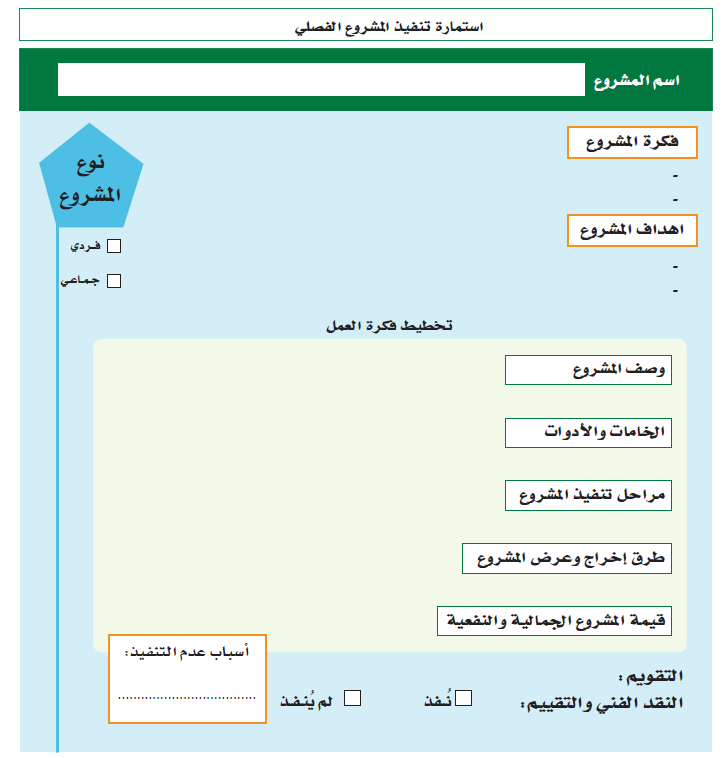 ختاما ً أتمنى لكم التوفيق